介護保険法改正が成立！省令発出。焦点は介護報酬改定と指定基準に
『新しい介護保険法改正のすべてと介護報酬改定の行方　これでＯＫ！大激変の平成30年度への事前準備と対策』
財政インセンティヴの衝撃！介護報酬も成果制へ移行か？管理者必聴！
平成30年は介護保険法改正法が5月26日に国会で成立しました。その省令・通知・Ｑ＆Ａも発出。今後は、介護報酬改定に焦点が移ります。7月までに全サービスの介護報酬の論点が示されました。人員基準、設備基準の変更も行われます。最新の動向を網羅する本講座は、介護事業の経営者、管理者、職員に必聴です。
第一部
・助成金情報　　　　　　　　　　　　　　　　　　　　　　・新処遇改善加算について　　　　　　　　　　　　
第二部
・福祉用具貸与は上限価格導入へ
・和光市、大分県方式と自立支援マネジメント
・お預かり型の通所介護に減算を適用？
・障害福祉併設の共生型サービスを創設
・介護医療院の新設と療養病床の廃止
・訪問介護の生活援助が大幅減額へ
・有料老人ホームも業務停止、併設は取消
・その他、開催時点での最新情報を満載
・地域密着型デイは総量規制で許認可制限
・高所得者は自己負担3割とその意味
・居宅介護支援の集中減算は廃止か？
・訪問介護から生活援助の除外延期でも・・
・どうなった？混合介護、保険外サービス
・財政インセンティヴ導入の意味と衝撃
・デイケアも大激変、アウトカム評価導入
第一部
講師：田中　葉子（たなかようこ）
日　時
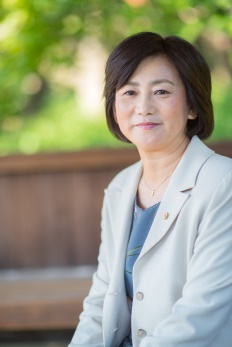 平成  29年    11月  10日（ 月）
平成　30年　　　2月　26日（月）
  13 ： 30 　～16  ： 30　（受付  13 ：00 〜）
田中葉子社会保険労務士事務所代表　　
Ｃ−ＳＲ介護経営研究会会員
特別養護老人ホーム等を経営する社会福祉法人に７年半勤務した経験から、介護事業所に精通した社会保険労務士として活躍中。特に離職率の高く、人の集まりにくい事業所を、働き甲斐のある職場に変えることに力を注ぎ、役割期待対応型賃金制度の導入を図る。日本法令「介護事業所の労務管理」を共著。事務所は東京都小平市。
会　場
新宿センタービル46F
セミナールーム
東京都新宿区西新宿1-25-1
参加費
お一人　１０，８００　 円 　
　　　　　　　　　　 （税込）
＊申し込み後、振込先をご連絡いたします。
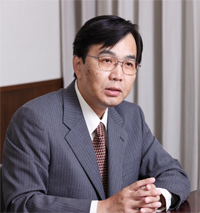 第二部
　　　　　　　　　　　講師：小濱　道博（こはま みちひろ）　　　　　　　　　　　　　小濱介護経営事務所代表　　　　　　　　　　　　　　Ｃ−ＳＲ　社）医療介護経営研究会専務理事　
　　　　　　　　　　　　　　C-MAS 介護事業経営研究会最高顧問、
　　　　　　　　　　　　　　社）日本介護経営研究協会専務理事ほか介護事業経営セミナーの開催実績は北海道から沖縄まで全国で年間２5０件以上。延20000人以上の介護業者を動員。全国各地の介護保険課、各協会、社会福祉協議会主催での講師実績も多数。「日経ヘルスケア」「シニアビジネスマーケット」等への連載、寄稿多数。ソリマチ、「会計王１6介護事業所スタイル」監修。最新著書は「これならわかる〈スッキリ図解〉実地指導」「介護保険外サービス・障害福祉サービス/ 混合介護」「よくわかる実地指導の対応マニュアル」「介護福祉経営士基礎編Ⅱ・介護報酬実務」「これならわかる <スッキリ図解> 介護ビジネス（共著）」ほか多数。
４０　 名
定  員
フィールドプランニング
　　ＨＰよりお申込みください
お申込み
http://www.field-planning.jp/
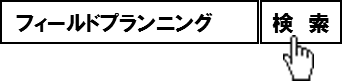 http://www.ytanaka-sr.jp
【運営協力】田中葉子社会保険労務士事務所
【主催】株式会社フィールドプランニング
東京都新宿区西新宿1-25-1　新宿センタービル30階
ＦＡＸ　03-3349-8207
※今後FAX案内ご不要の場合は
　　本案内に貴社名及び貴社FAX番号を
　　記入の上、返信FAX願います
貴社名
FAX番号